Chapter 9: the glory of ancient rome
Section 1: Roman Daily Life
Vocabulary, Section 1: Roman Daily Life
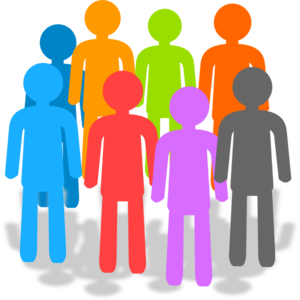 Census: An official count of people living in a place.



Villa: A country estate.
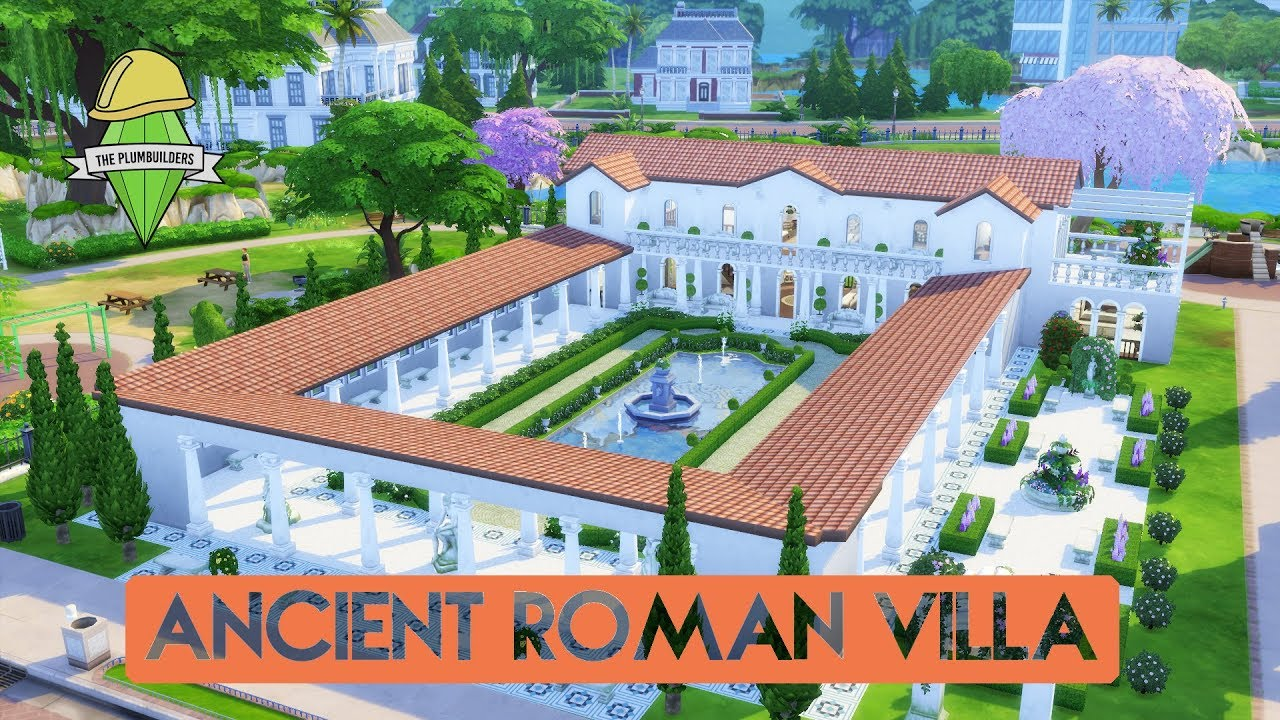 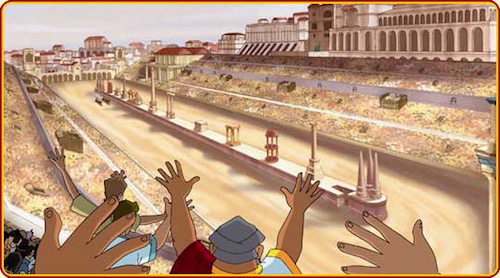 Vocabulary, Section 1: Roman Daily Life
Circus: An arena in ancient Rome or the show held there.

Gladiator: A person who fought to the death as entertainment for the Roman public.
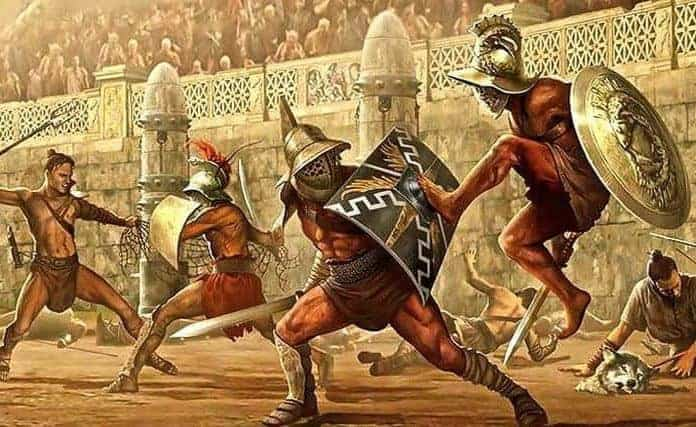 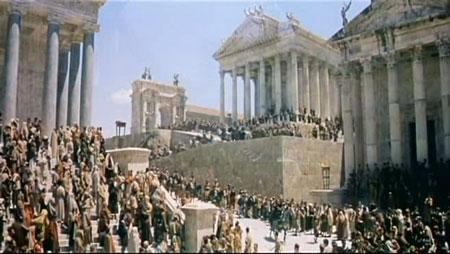 Roman Citizens
In its day, ancient Rome had no equal. 
In terms of its population, it was actually the size of some cities today.
Rome actually had too many people. A million or more people lived within its limits by the time of Augustus.
The citizens of Rome had to put up with noise and crowding every day.
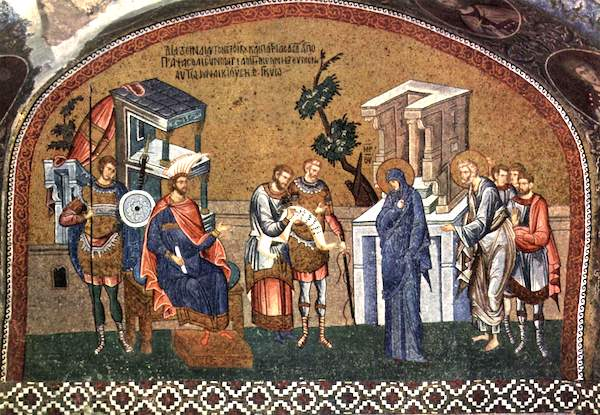 Being Counted as a Citizen
Every five years Roman men registered for the census, or official count of people living in Rome. Registering for the census was the only way to claim citizenship. 
Roman men declared their families, slaves, and wealth to authorities at census time.
If a man did not register, he ran the risk of losing his property. Worse yet, he could be sold into slavery.
Women, girls, slaves, and those who had been freed from slavery were not counted as citizens. Their place in Roman society was determined only by their relationship to citizens.
As the Roman Empire expanded, people beyond Rome gained Roman citizenship. 
However, this expanded citizenship did not change the special love that residents of Rome felt for the city. Rome was everything to them.
Rome’s buildings and monuments were a constant reminder that their city was the center of religion, politics, and culture. Lively banquets and other gatherings made Rome the scene of all social life.
Citizens and the City
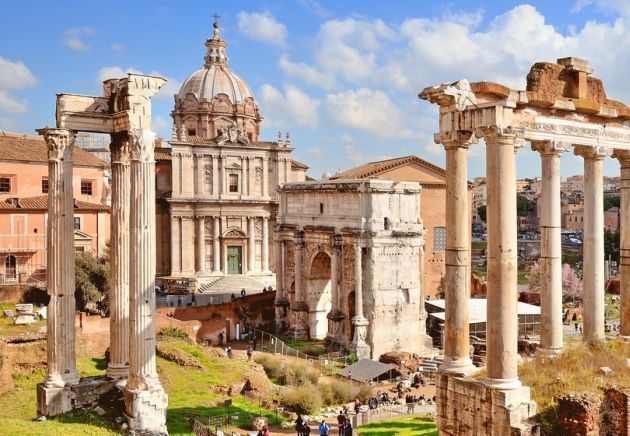 Roman Social Classes
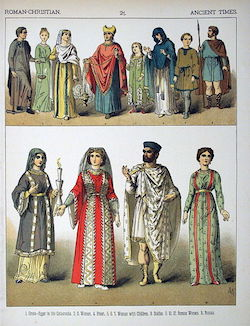 Roman society was made up of a small number of rich people and many poor free people and slaves. Most Romans had nothing like the luxuries of the wealthy. There was a huge difference between the lives of the rich and the poor.
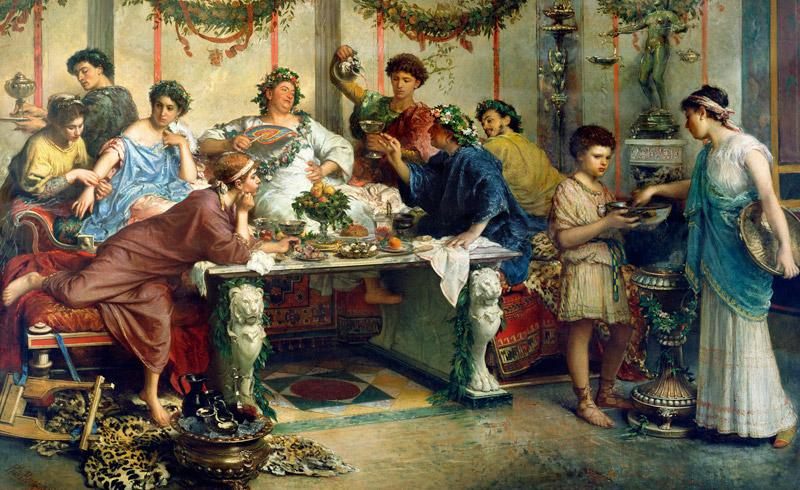 A Life of Luxury
The rich often had elegant homes in the city. Many also had country estates called villas.
The wealthy were known for overdoing things, such as having extravagant feasts.
Roman feasts often had entertainment, including musicians, dancers, and performers reciting poems.
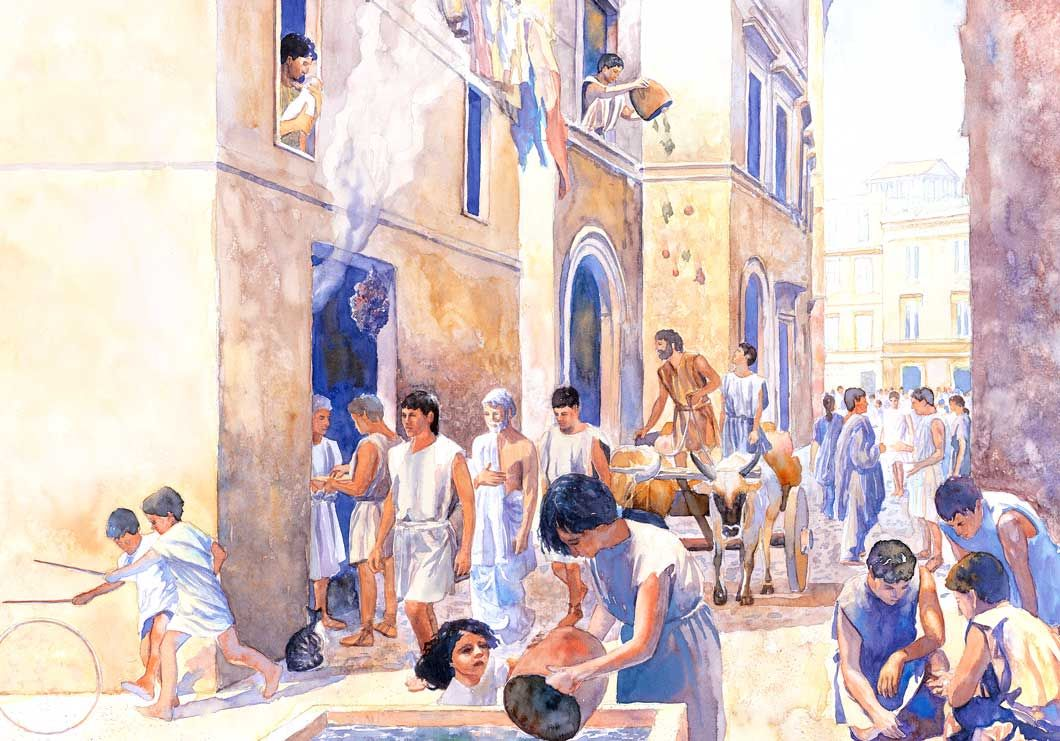 Another Way of Life for the Poor
The world of the poor stood in stark contrast to the feasts of the wealthy. 
In Rome, most people lived in poorly built, rundown housing. Many lived in tall apartment houses with no running water, toilets, or kitchens. 
All food and drink had to be carried up the stairs. Rubbish and human waste were carried down to the street or, as often happened, dumped out of a window. 
Because most houses were made of wood, fires were frequent and often fatal.
Bread and Circuses
The poor of Rome needed wheat to survive. When wheat harvests were bad or when grain shipments from overseas were late, the poor often rioted. 
To prevent these riots, the emperors supplied free grain and provided spectacular shows. These were held in the Colosseum or in arenas called circuses, so the shows came to be called circuses, too.
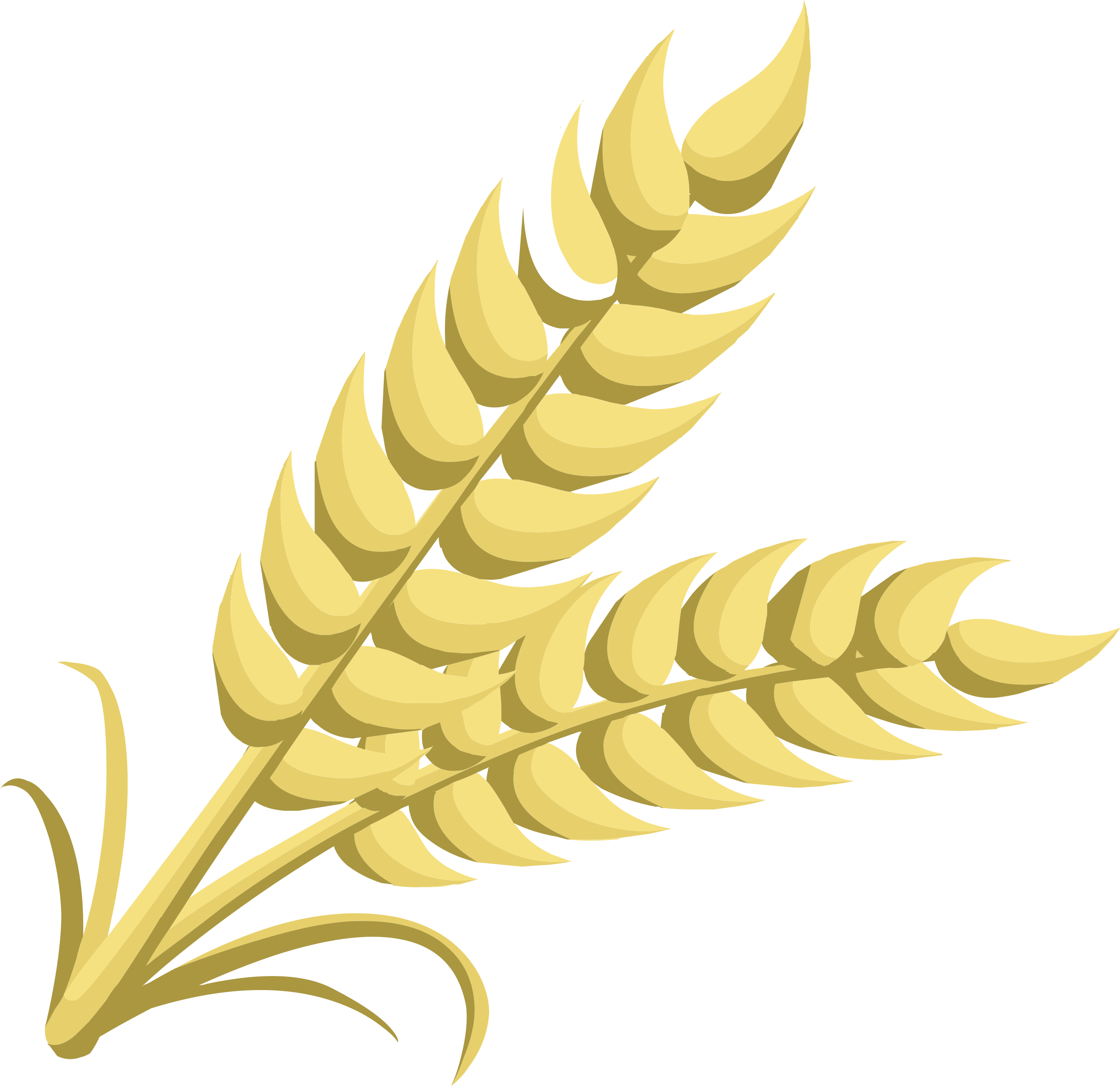 Bread and Circuses, Cont.
The circuses could be violent. Romans, rich and poor, packed the arenas to watch the events, which included animals fighting other animals, animals fighting humans, and humans fighting humans.
The highlights of the day were the fights between gladiators, people who fought to the death.
Most gladiators were slaves who had been captured in battle.
However, a few gladiators were free men (and some women) who enjoyed the fame and fortune they could gain from their success as gladiators.
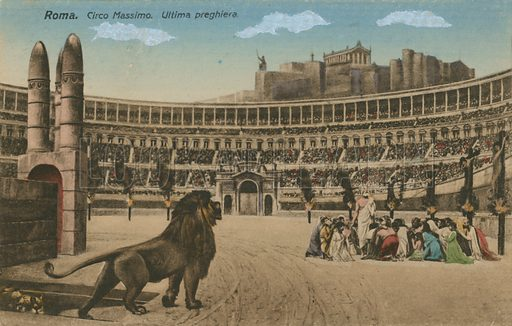 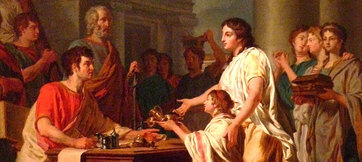 Roman Family Life
Despite their taste for brutal sports, many Romans had a strong sense of traditional values. Most of all, they valued family life. Roman writings are filled with stories of happy families, dedication, and love.
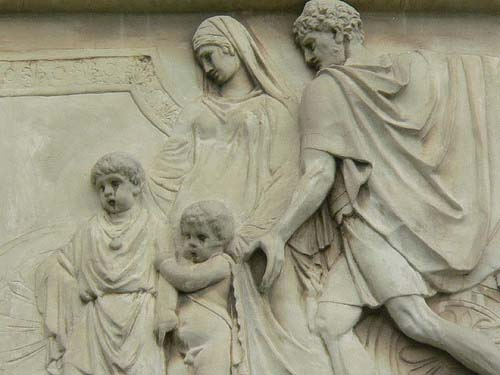 Support from the Government
The Roman government provided family support, usually to the upper classes, in various ways.
Under Julius Caesar, for example, fathers of three or more children received land from the government.
Freeborn mothers of three children and freed slaves who had four children were given certain privileges.
However, unmarried men and couples with no children did not receive financial benefits provided by Roman law. 
These measures were designed to encourage the upper classes to increase the size of their families and to continue their family names.
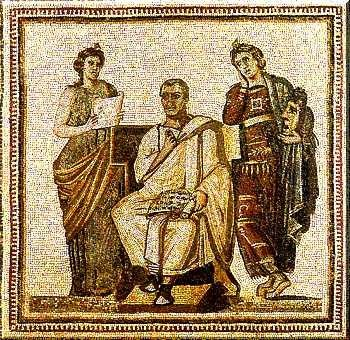 The Roman Household
The head of a Roman household was known as the paterfamilias. This Latin term means “father of the family.”
The family included everyone in the household below the rank of paterfamilias- women, children, and slaves. 
The paterfamilias could be the father, grandfather, or great-grandfather of the household.
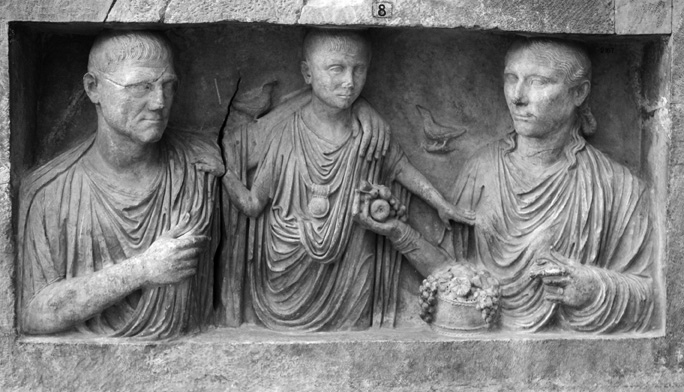 The Roman Household, Cont.
Three generations of men, and their wives and children, often lived together under the same roof. 
Romans of all social classes lived in large extended families. The lower classes gladly shared small houses or farms with many relatives.
Under Roman law, the paterfamilias had absolute power over the entire household. He owned everything in it- women, children, slaves, and furniture.
The Roles of Women in Roman Society
A woman’s place in the household depended on the kind of marriage she made. 
Sometimes a woman formally left the house of her father to live in the house of her husband. The new wife took on the role of a daughter under the paterfamilias in her new home. 
Depending on circumstances, a woman might keep ties with the family into which she was born. Her only role in her husband’s family would be to produce children.
The amount of freedom a woman in ancient Rome enjoyed depended on her husband’s wealth and status. 
Wealthy women had a great deal of independence.
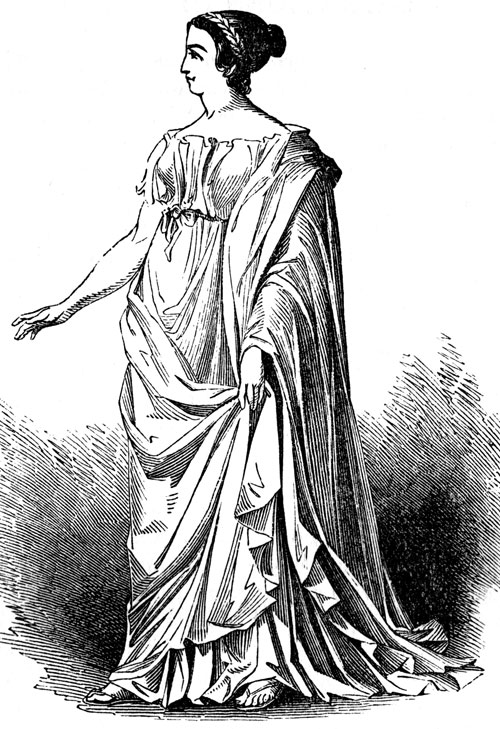 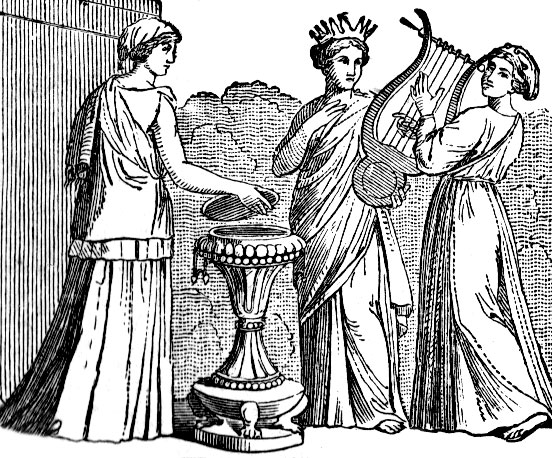 The Roles of Women in Roman Society, Cont.
Women had a strong influence on their families, and some wives of famous men became famous themselves.
A few Roman women shaped roles for themselves outside of the family. 
Some trained to be doctors and worked in women’s medicine. Others became involved in business and even controlled their own money.
Lower-class women took on various kinds of work, such as cooks, dress-makers, and hairdressers. Others danced, sang, or acted for people’s entertainment.
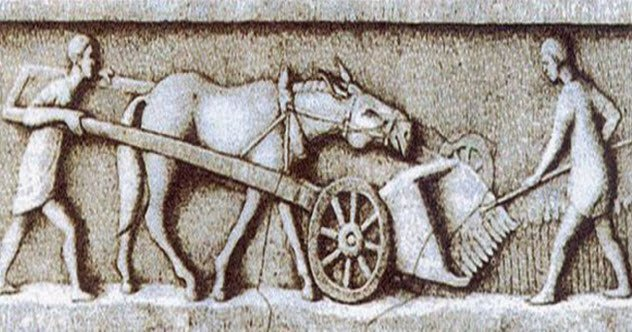 Slavery in Rome
Slavery was common in ancient Rome. Almost every wealthy family owned slaves. Even poor families sometimes owned slaves.
Although few owners paid slaves for their work, many people often took good care of their household slaves.
Slaves had almost no rights, yet relationships between household slaves and their owners were sometimes trusting and friendly.
These slaves provided their owners with companionship and helped raise the family’s children. 
Sometimes slaves rose to important positions in the households of wealthy owners.
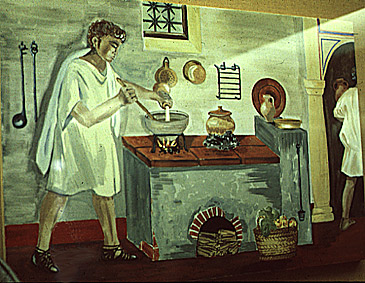 Slavery in Rome, Cont.
Household slaves were more fortunate than other kinds of slaves. Some slaves led short, hard lives. Those who worked on farms were sometimes chained together as they worked during the day and slept in chains at night. 
Slaves in copper, tin, and iron mines worked in terrible conditions.
Some slaves were able to save tips or wages and buy their freedom. These might be slaves with very special skills, such as gladiators and chariot racers. These sports heroes sometimes became famous and wealthy.